Feedstuffs
National Junior Swine Association
Skillathon Resource
Learning Objectives
Identify various feedstuffs used in swine diets.
Explain the purpose of each feedstuff in the diet.
Understand the importance of utilizing feedstuffs for swine nutrition.
What is a “Feedstuff”?
A feedstuff is basically any food that is used for livestock.  
Feedstuffs are used to provide minerals, protein, and energy in swine diets.  
Various colors and textures can help you tell feedstuffs apart.
We want swine diets to be high in energy, low in fiber, and adequate in terms of protein.
Feedstuffs to Know
Dicalcium phosphate
Soybean meal
Fish meal
Copper sulfate
Whole wheat
Milk replacer
Whole cotton seeds
Whey
Steam rolled oats
Cracked corn
Wheat middlings
Blood meal
Distillers grains
Dried egg
Milo
Mixing salt
Minerals
The following feedstuffs are excellent sources of minerals in swine diets.
Dicalcium phosphate
Coper sulfate
Mixing salt
Dicalcium Phosphate
Color: Gray
Texture: Granular
Appearance: Looks like small rocks of uniform size
Purpose: 
Provide calcium and phosphorous
Increase bone strength
Improve structural development
Decreases chance of rickets
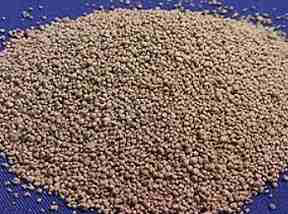 Copper Sulfate
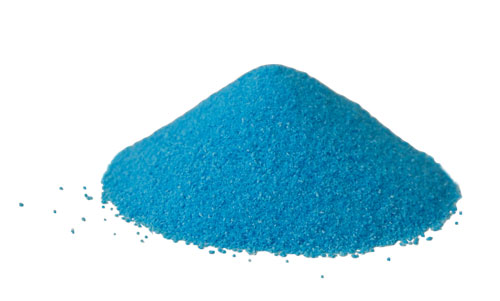 Color: Blue
Texture: Finer crystals
Purpose: 
Provide copper in diets
Assist in the growth and development of swine
Increase growth performance of young pigs
Mixing Salt
Color: White
Texture: Granular, grainy
Appearance: Looks like tiny uniform crystals
Purpose: 
Maintain appetite and normal
   eating/drinking behavior
Increase growth and performance
Improve hair and skin conditions
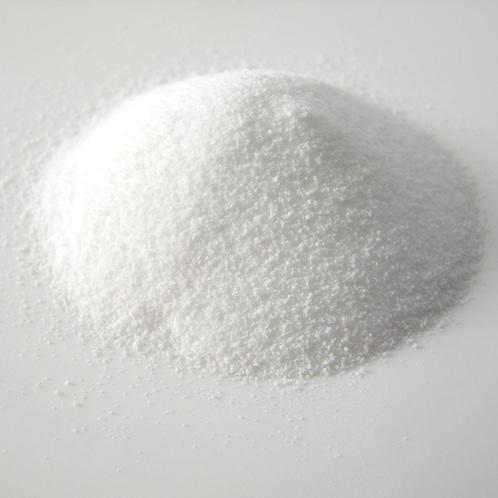 Protein
The following feedstuffs are excellent sources of proteins in swine diets:
Soybean meal
Fish meal
Blood meal
Distillers grains
Dried Egg
Milk Replacer
Soybean Meal
Color: Light brown
Texture: Granular and flaky
Other Characteristic: By-product after removing the oil from the oil seeds
Purpose: 
Provide protein and amino acids
High in lysine (most limiting factor in 
   swine diets)
Complement other feedstuffs well 
   in the diet
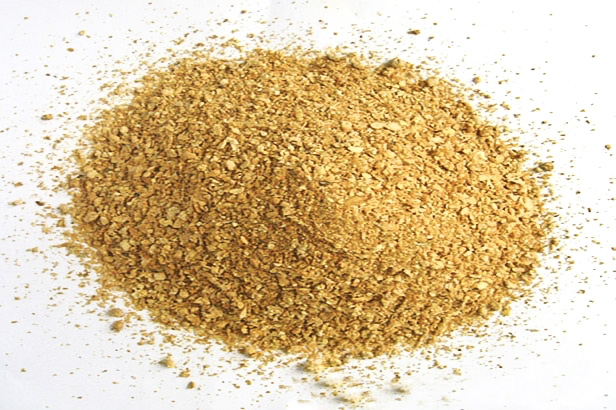 Fish Meal
Color: Brown
Texture: Powdery
Other Characteristics: smells like fish, by-product of fisheries and removal of oil from fish
Purpose: 
High source of protein for swine
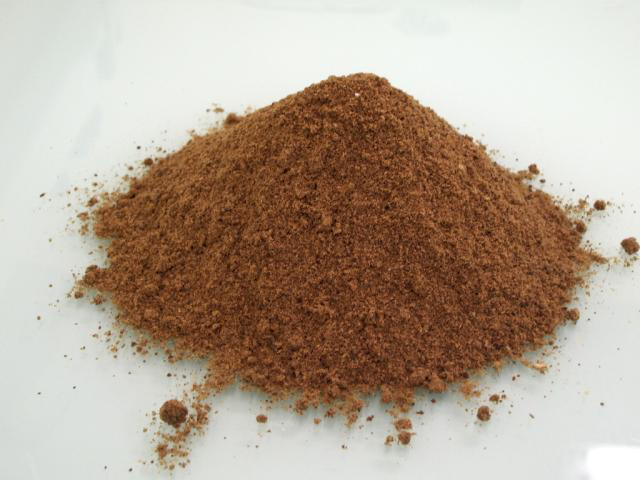 Blood Meal
Color: Dark, deep red
Texture: Granular, powdery
Other Characteristics: By-products of the meat industry
Purpose: 
High source of protein
High source of lysine when 
    processed correctly
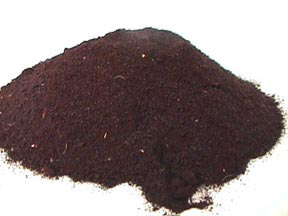 Distillers Grains
Color: Brown
Texture: Flaky to powdery
Other Characteristics: sweet smell, by-product of making alcohol for liquor and fuel
Purpose: 
Provide protein and energy
Cost effective for swine diets
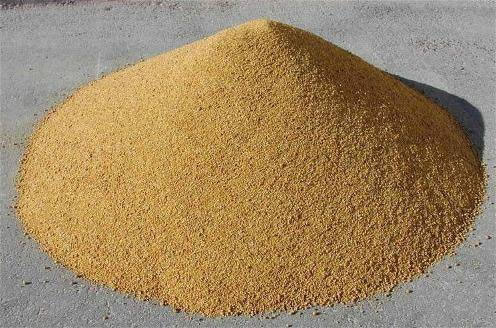 Dried Egg
Color: Yellow, gold
Texture: Powdery
Purpose: 
Provide protein and energy
Good source of immune globulins
Well-suited for younger pig diets
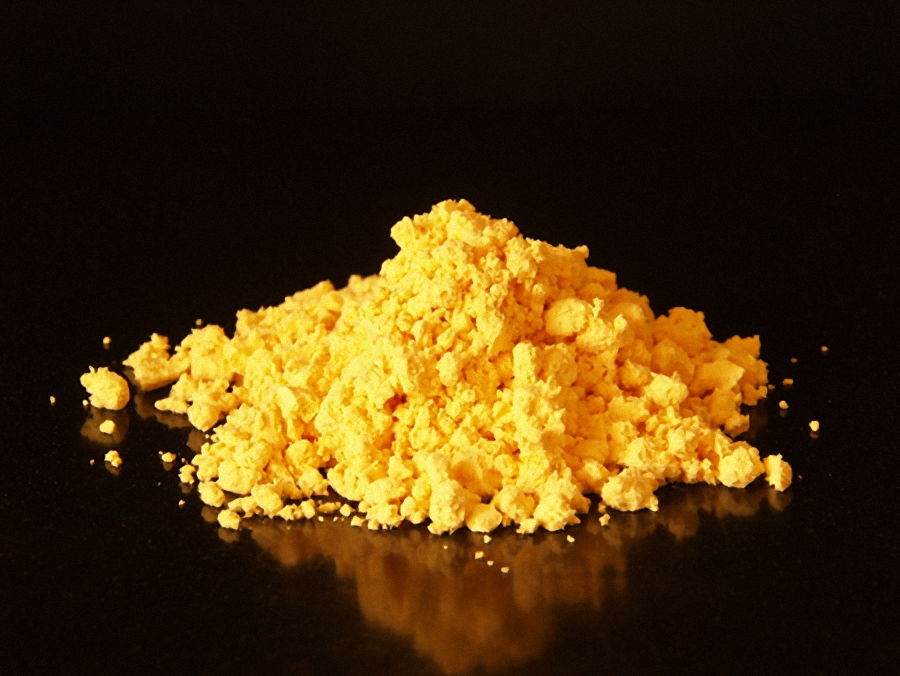 Milk Replacer
Color: White/cream colored
Texture: Fine, powdery
Other Characteristics: Sweet smell
Purpose: 
Often used with very young pigs 
    to assist in rearing
High in protein
Does not fully substitute the 
    nutritional value of sow’s milk
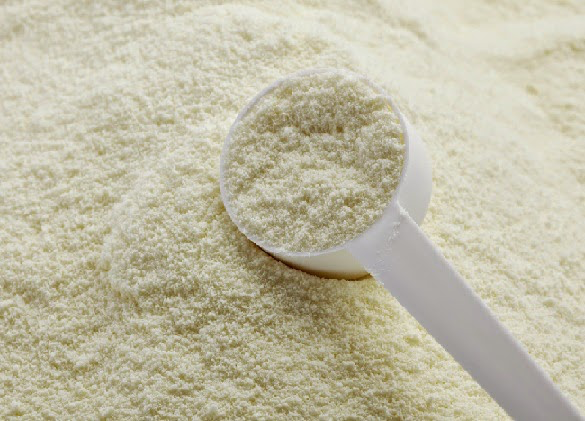 Energy (Fats and Carbohydrates)
The following feedstuffs are excellent sources of energy in swine diets.
Whole wheat
Whole cotton seeds
Milo
Whey
Steam rolled oats
Cracked corn
Wheat middlings
Whole Wheat
Color: Brown
Texture: Smooth with round edges
Other Characteristics: crease along the middle of one side
Purpose: 
Excellent source of energy
Often not as competitively priced 
    as corn or milo
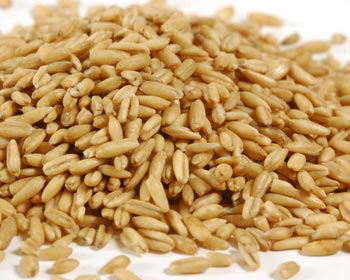 Wheat Middlings
Color: Brown with white spots
Texture: Flaky
Other Characteristics: Looks like crumbled bran cereal, by-product of removing starch from wheat
Purpose:
Source of energy
Improved feed disappearance
Improved gain
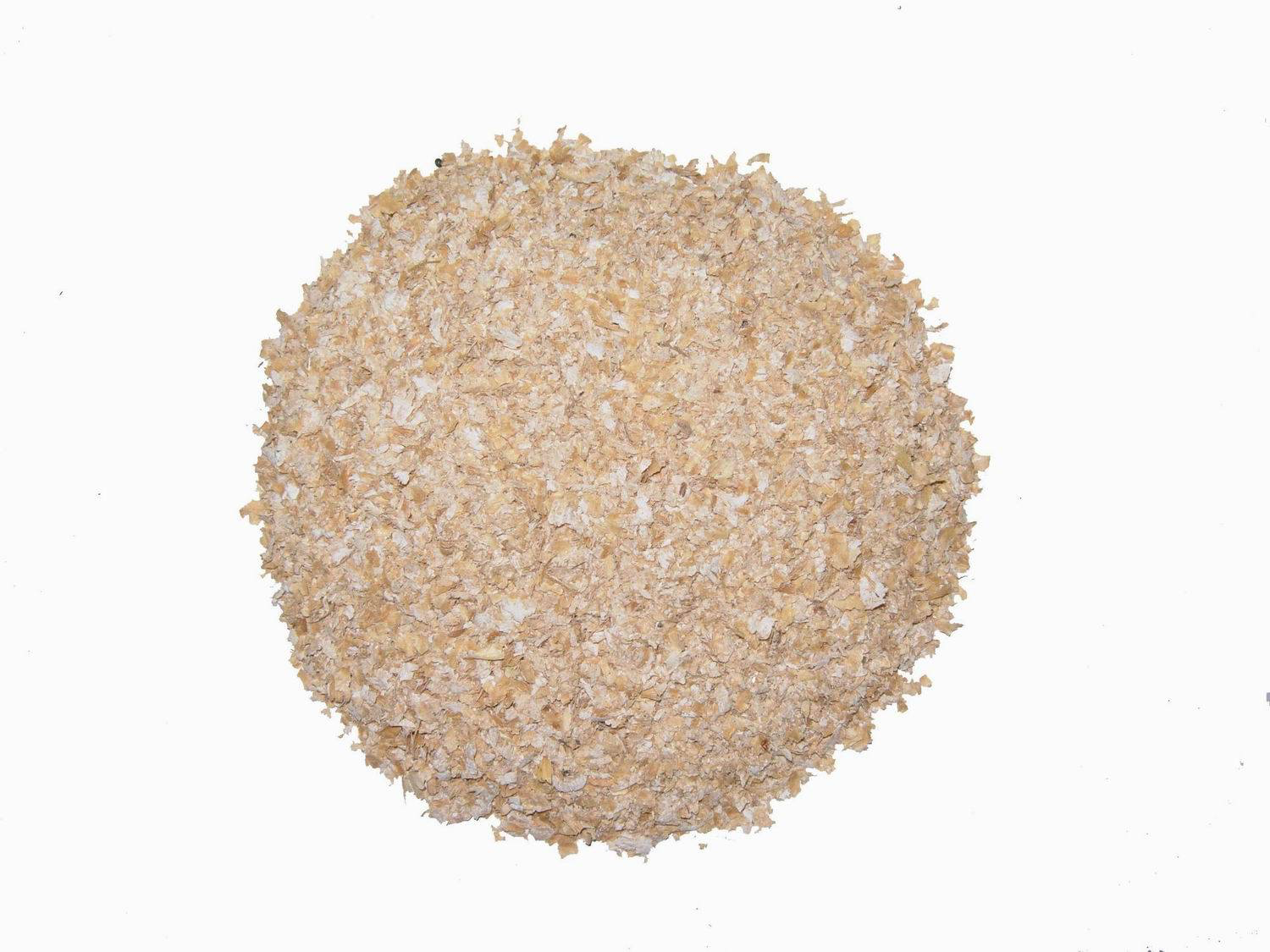 Milo
Color: Reddish brown
Texture: Smooth
Other Characteristics: Round bead-like grain
Purpose: 
Great source of energy
More economical than corn
Not as high in energy content as corn
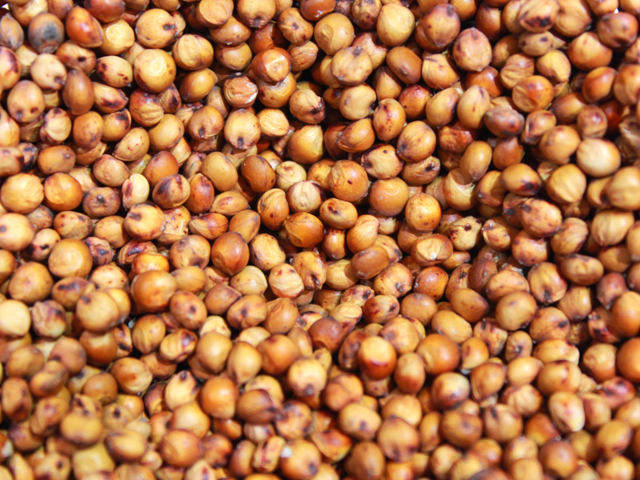 Whey
Color: Light brown
Texture: Fine, powdery
Other Characteristics: Sweet smell, by-product of making cheese
Purpose:
Contains lactose and protein
Economical
Good source of energy
Can be used similar to milk replacer
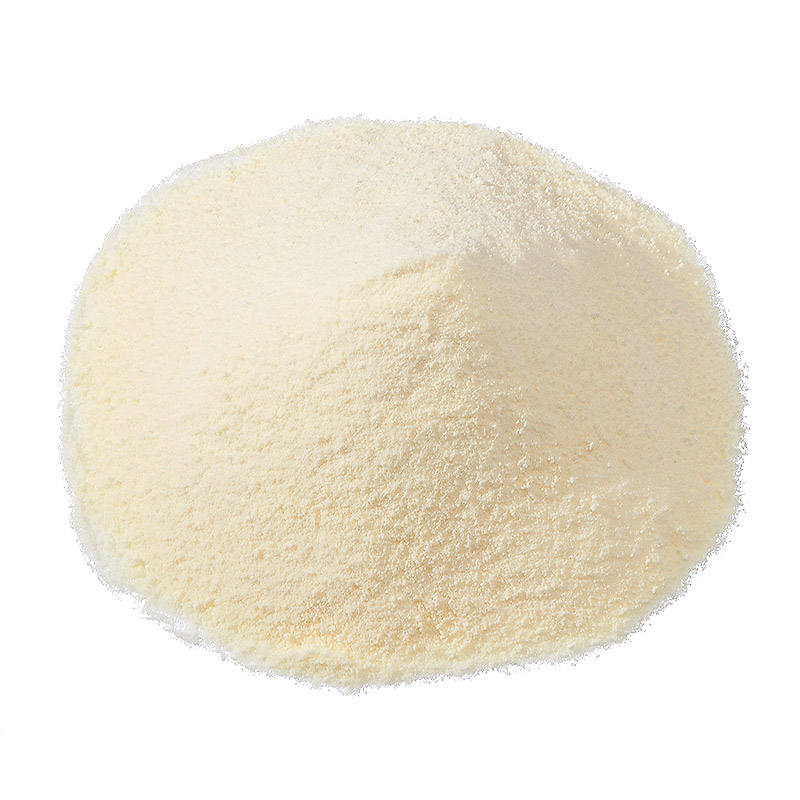 Whole Cotton Seeds
Color: White
Texture: Fuzzy
Other Characteristics: By-product of removing cotton lint from seeds
Purpose: 
Good source of energy
Do not feed too much to swine
    or result in gossypol toxicity
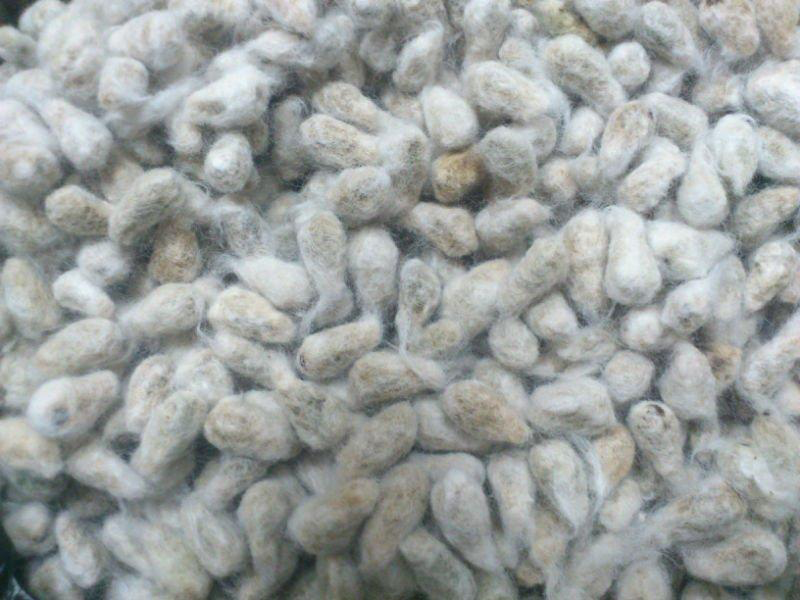 Cracked Corn
Color: Yellow and White
Texture: Rough
Other Characteristics: whole corn kernels that have been broken
Purpose: 
Excellent source of energy
Excellent feed efficiency
Excellent average daily gains
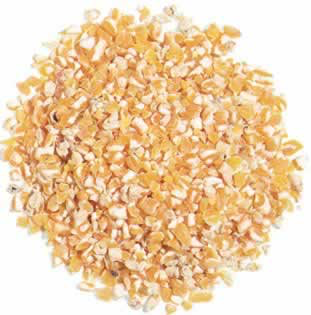 Steam Rolled Oats
Color: Light brown
Texture: Flaky
Other Characteristics: whole oats that have been steamed and rolled; look for creases in the kernel caused by the roller
Purpose: 
Serve as a gut fill product
Improved digestibility
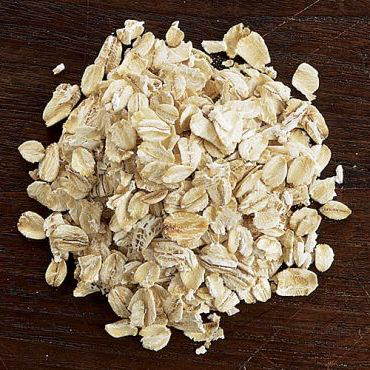 KNOWLEDGE CHECK!
Now take this brief quiz to see what you learned and remembered about feedstuffs!
Start Quiz!
1. Which is of these pictures represents soybean meal?
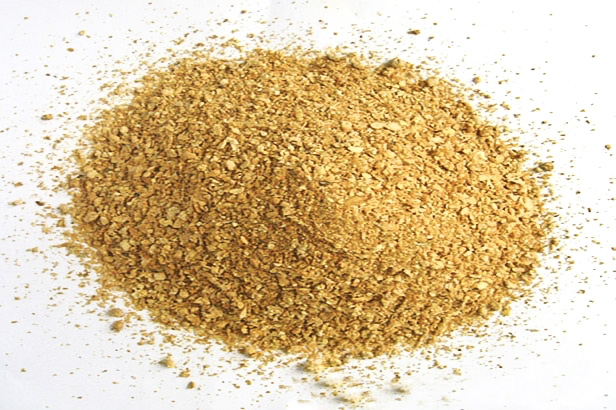 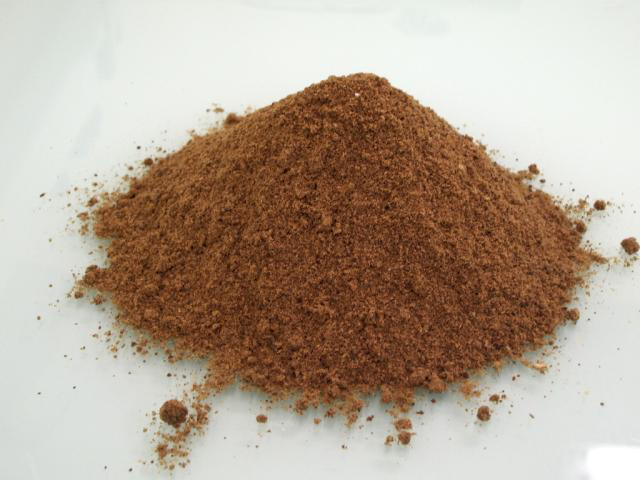 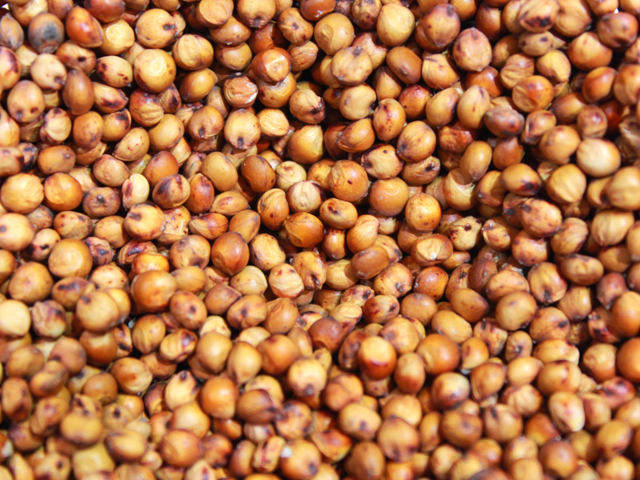 CORRECT!
Great Job!
Keep up the great work!
Next Question!
TRY AGAIN!
Remember to look back in the resource if you are having trouble remembering!
Try Again!
2. Which of the following has a sweet smell similar to that of milk replacer?
Fish Meal
Blood Meal
Cracked Corn
Dried Whey
CORRECT!
Great Job!
Keep up the great work!
Next Question!
TRY AGAIN!
Remember to look back in the resource if you are having trouble remembering!
Try Again!
3. Which of the following is the most limiting factor in swine diets?
Lysine
Leucine
Valine
Tryptophan
CORRECT!
Great Job!
Keep up the great work!
Next Question!
TRY AGAIN!
Remember to look back in the resource if you are having trouble remembering!
Try Again!
4. Which of the following could lead to gossypol toxicity if fed in excess?
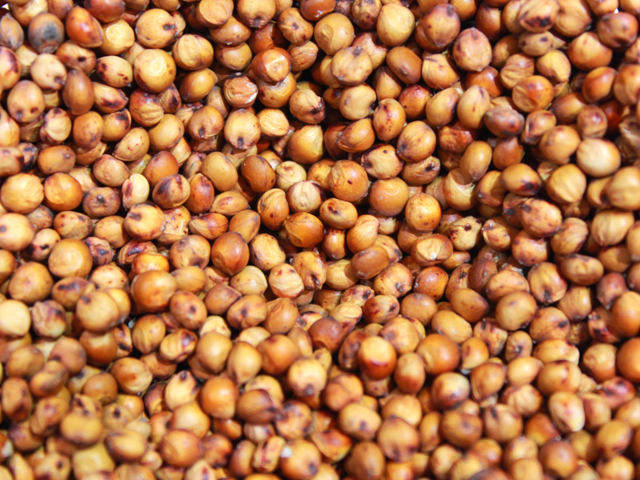 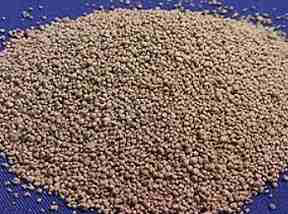 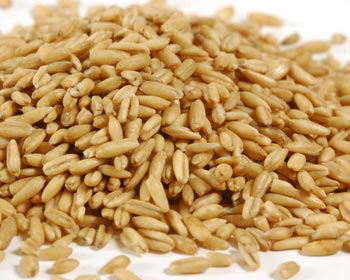 CORRECT!
Great Job!
Keep up the great work!
Next Question!
TRY AGAIN!
Remember to look back in the resource if you are having trouble remembering!
Try Again!
5. Milo is higher in energy content than corn.
TRUE
FALSE
CORRECT!
Great Job!
Keep up the great work!
End Quiz
TRY AGAIN!
Remember to look back in the resource if you are having trouble remembering!
Try Again!
Great Job!

You have completed the 
“Feedstuffs” Skillathon
Resource! Check out our other 
resources to become a real expert!